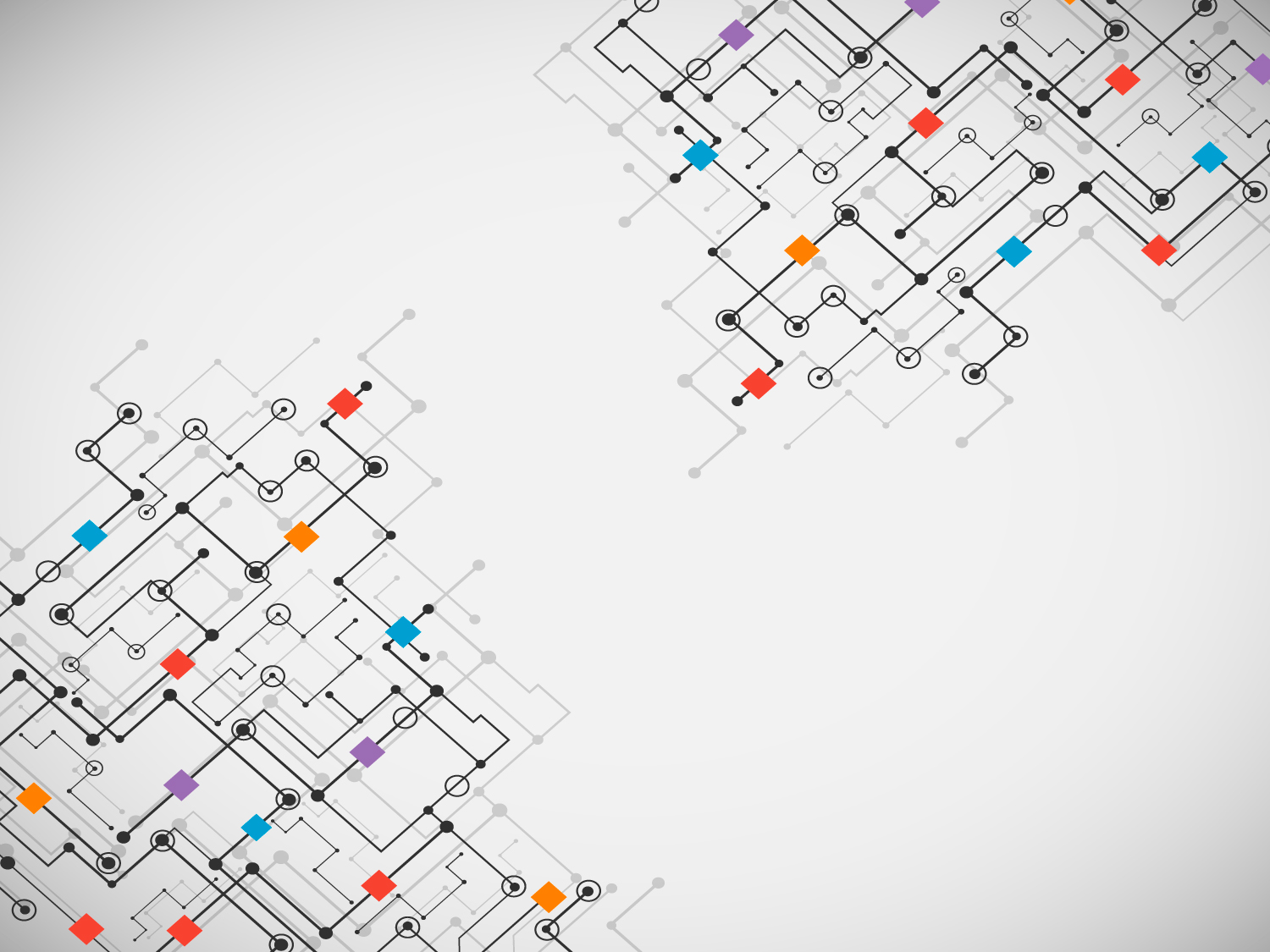 Подготовка
к ОГЭ
модуль «Геометрия»
Средняя линия треугольника.
Средняя линия трапеции.
8 класс.
Учитель математики
Т.В. Ташматова.
Повторим теорию
Средняя линия треугольника.
Определение. 
   Средняя  линия треугольника – это отрезок, соединяющий середины сторон треугольника.
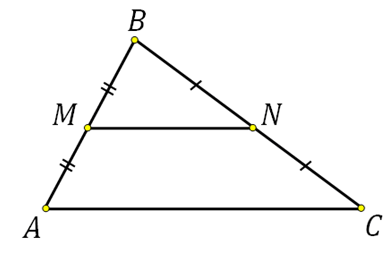 MN  -  средняя  линия треугольника
Теорема. 
       Средняя линия треугольника, соединяющая середины двух
   данных  сторон,  параллельна  третьей   стороне  и   равна  ее 
   половине.
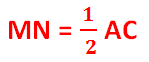 Математический диктант № 1
1. Запишите окончание предложения.
Средней линией треугольника называют ... .

2) Средняя линия треугольника, соединяющая середины двух его сторон, параллельна ... .

3) Средняя линия треугольника, соединяющая середины двух его сторон, равна ... .
На клетчатой бумаге с размером клетки 1×1 изображён треугольник ABC. 
Найдите длину его средней линии, 
параллельной стороне AC.
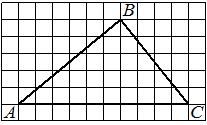 Средняя линия треугольника :

  10 : 2 = 5
10 клеток
На клетчатой бумаге с размером клетки 1×1 изображён треугольник ABC. Найдите длину его средней линии, параллельной стороне AC.
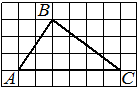 Средняя линия треугольника :

  6 : 2 = 3
6 клеток
Тест № 1
«Средняя 
линия треугольника»
1. На клетчатой бумаге с размером клетки 1×1 изображён треугольник ABC. Найдите длину его средней линии, параллельной стороне AC.
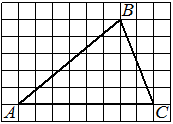 2. На клетчатой бумаге с размером клетки 1×1 изображён треугольник ABC. Найдите длину его средней линии, параллельной стороне AC.
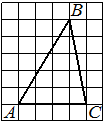 3. На клетчатой бумаге с размером клетки 1×1 изображён треугольник ABC. Найдите длину его средней линии, параллельной стороне AC.
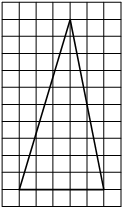 В
С
А
5. На клетчатой бумаге с размером клетки 1×1 изображён треугольник ABC. Найдите длину его средней линии, параллельной стороне AC.
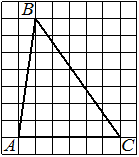 6. На клетчатой бумаге с размером клетки 1×1 изображён треугольник ABC. Найдите длину его средней линии, параллельной стороне AC.
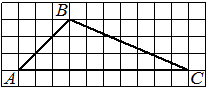 7. Точки M и N являются серединами
 сторон AB и BC треугольника ABC, 
сторона AB равна 48, сторона BC равна 57, 
сторона AC равна 72. Найдите MN.
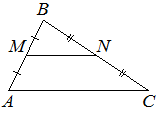 72
8. Точки M и N являются серединами сторон AB и BC треугольника ABC, 
сторона AB равна 83, сторона BC равна 62, сторона AC равна 104. Найдите MN.
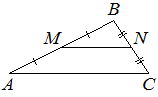 104
9. Точки A и B — середины сторон MN и MK треугольника MNK соответственно. Найдите периметр треугольника AMB, если 
MN = 14 см, 
MK = 12 см,
 NK = 20 см
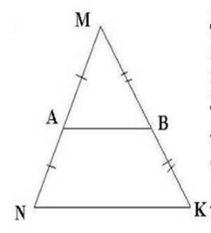 Повторим теорию
Средняя линия трапеции.
Определение. 
   Средняя  линия трапеции – это отрезок, соединяющий середины  боковых сторон  трапеции.
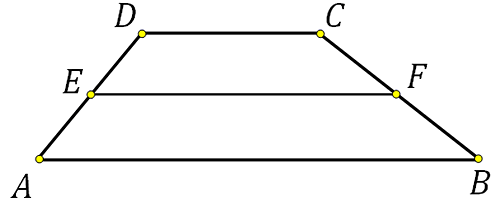 EF  -  средняя  линия
  трапеции
Теорема. 
          Средняя линия трапеции параллельна ее основаниям
      и равна их полусумме.
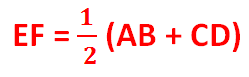 Математический диктант № 2
2. Запишите окончание предложения.
4)Трапецией называют четырёхугольник, у которого ... . 
5) Основаниями трапеции называют ... .
 6) Боковыми сторонами трапеции называют ... . 
7) Высотой трапеции называют ... . 
8) Равнобокой называют трапецию, у которой ... . 
9) Прямоугольной называют трапецию, у которой ... .
10) Средней линией трапеции называют ... . 
11) Средняя линия трапеции параллельна .... . 
12) Средняя линия трапеции равна .... . 
13) Углы при каждом основании равнобокой трапеции .
14) Диагонали равнобокой трапеции ... .
На клетчатой бумаге с размером клетки 1×1 изображена трапеция.
 Найдите длину её средней линии.
2 клетки
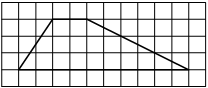 10 клеток
Средняя линия трапеции :
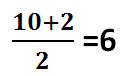 На клетчатой бумаге с размером клетки 1×1 изображена трапеция.
 Найдите длину её средней линии.
3 клетки
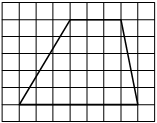 Средняя линия 
трапеции :
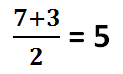 7 клеток
Тест № 2
«Средняя 
линия трапеции»
1. На клетчатой бумаге с размером клетки 1×1 изображена трапеция.
 Найдите длину её средней линии.
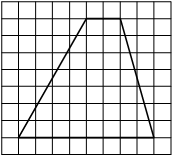 2. На клетчатой бумаге с размером клетки 1×1 изображена трапеция.
 Найдите длину её средней линии.
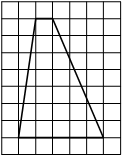 3. На клетчатой бумаге с размером клетки 1×1 изображена трапеция.
 Найдите длину её средней линии.
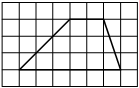 4. На клетчатой бумаге с размером клетки 1×1 изображена трапеция.
 Найдите длину её средней линии.
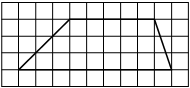 5. На клетчатой бумаге с размером клетки 1×1 изображена трапеция.
 Найдите длину её средней линии.
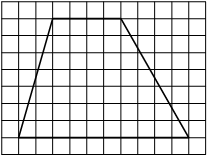 Повторим теорию
Отрезки средней линии
Отрезки средней линии
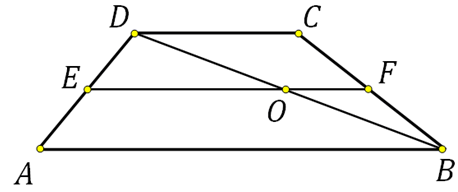 Меньший
Больший
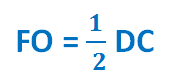 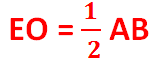 Основания трапеции равны 1 и 11. 
Найдите больший из отрезков, на которые делит среднюю линию этой трапеции одна из её диагоналей.
1
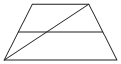 Больший из отрезков:
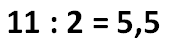 11
Основания трапеции равны 14 и 19. 
Найдите  меньший  из отрезков, на которые делит среднюю линию этой трапеции одна из её диагоналей.
14
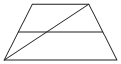 Меньший из отрезков:
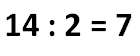 19
Тест № 3
«Отрезки средней 
линии трапеции»
1. Основания трапеции равны 17 и 19. 
Найдите больший из отрезков, на которые делит среднюю линию этой трапеции одна из её диагоналей.
17
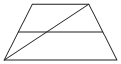 19
2. Основания трапеции равны 2 и 9.
 Найдите меньший из отрезков, на которые делит среднюю линию этой трапеции одна из её диагоналей.
2
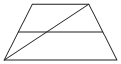 9
3. Основания трапеции равны 1 и 17. 
Найдите больший из отрезков, на которые делит среднюю линию этой трапеции одна из её диагоналей.
1
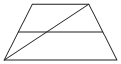 17
4. Основания трапеции равны 8 и 17. 
Найдите  меньший из отрезков, на которые делит среднюю линию этой трапеции одна из её диагоналей.
8
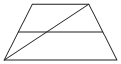 17
Сделай чертеж и запиши решение задачи.
Одно из оснований трапеции на 10 см меньше другого, а её средняя линия равна 13 см. Найдите основания трапеции.
Домашняя работа
1. Точки C и D — середины сторон FA и FN треугольника FAN соответственно. Найдите периметр треугольника FAN, если FC = 20 см,FD = 22 см, CD = 10 см.
2.  Одно из оснований трапеции в 3 раза меньше другого, а её средняя линия равна 18 см. Найдите основания трапеции.
3.  Диагонали равнобокой трапеции перпендикулярны, её периметр равен 50 см, а боковая сторона — 14 см. Найдите высоту трапеции.
Источники:
Шаблон презентации:
http://powerpointstore.com/286-treugolniki-v-pautine.html
Задания:
http://www.fipi.ru/content/otkrytyy-bank-zadaniy-oge